Fostemsavir (Rukobia)
Prepared by:
David H. Spach, MD
Brian R. Wood, MD
Last Updated: December 30, 2020
Fostemsavir (Rukobia)
Rukobia[rue-KOH-bee-ah]
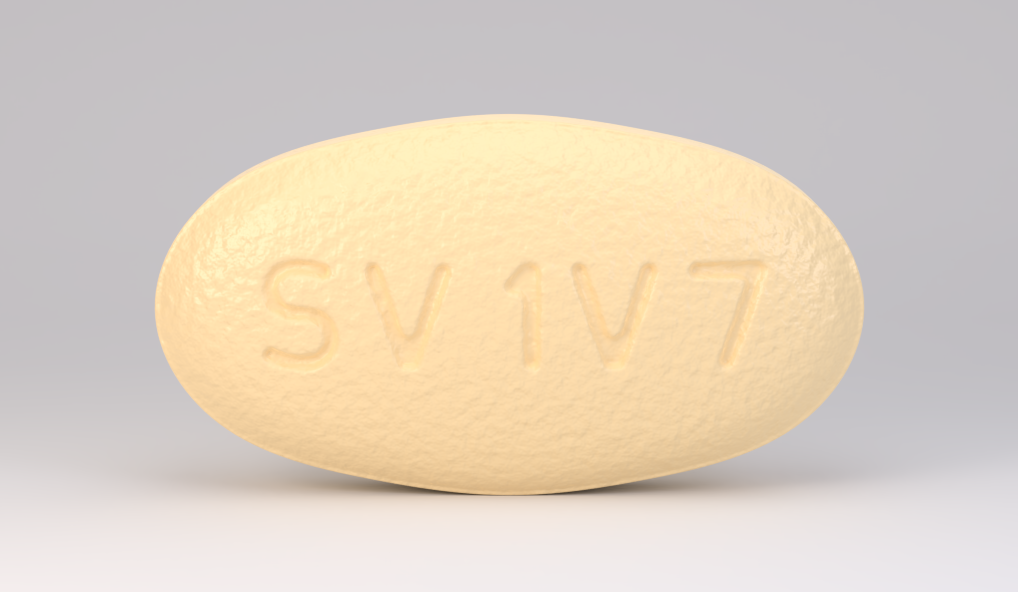 Source: Photograph courtesy of ViiV Healthcare
Fostemsavir (Rukobia)
Rukobia[rue-KOH-bee-ah]
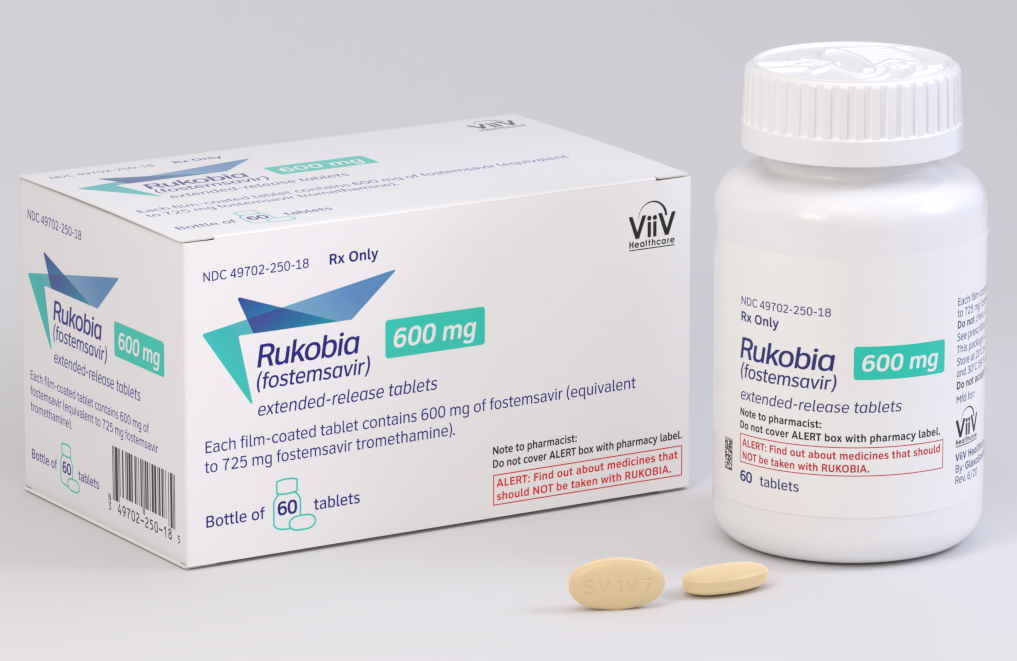 Source: Photograph courtesy of ViiV Healthcare
Fostemsavir (Rukobia)
Indication: 
Heavily treatment-experienced adults with multidrug resistant 
HIV-1 failing their current antiretroviral regimen
Dosing:
600 mg orally twice daily, with or without food
Contraindications
Hypersensitivity to fostemsavir
Coadministration with strong cytochrome P450 (CYP) 3A inducers
Use During Pregnancy
Insufficient data
Common Adverse Events (≥5%)
Nausea (10%)
Source: Rukobia Prescribing Information
HIV Cell Entry
HIV
gp120
gp120
CD4 binding site
CD4
CD4
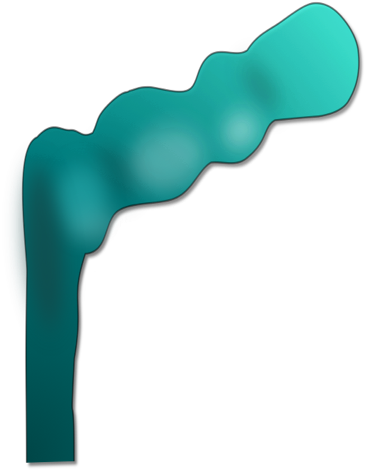 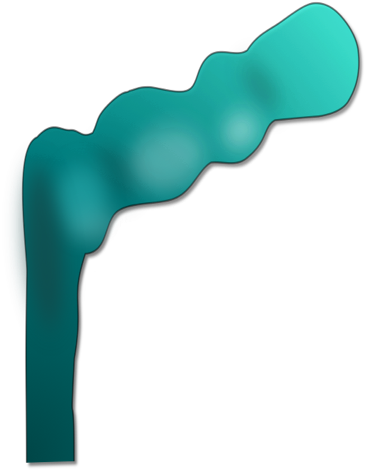 Intracellular Space
Host Cell
CCR5
CCR5
HIV Cell EntryHIV gp120 Attachment to Host Cell CD4 Receptor
HIV
gp120
gp120
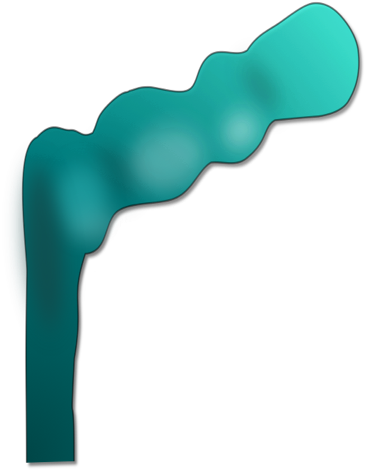 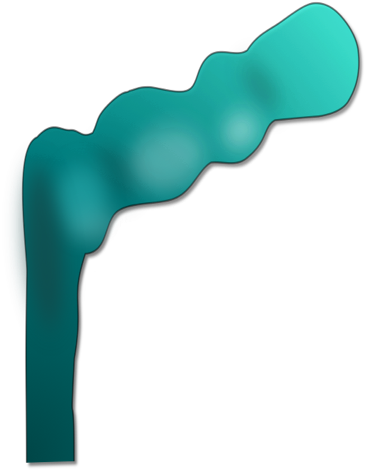 CD4
Intracellular Space
Host Cell
CCR5
CCR5
HIV Entry Inhibitors: Attachment InhibitorsFostemsavir—prodrug converted to Temsavir
HIV
HIV
Temsavir
gp120
gp120
Binds near CD4 binding site and prevents gp120 conformational change required for attachment
CD4 binding site
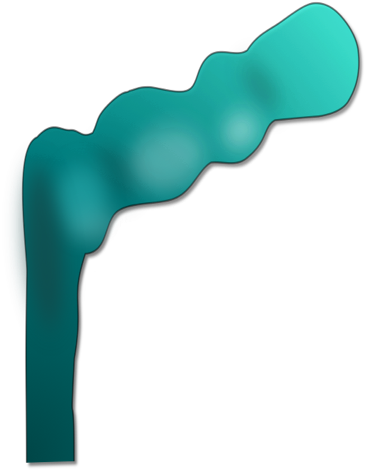 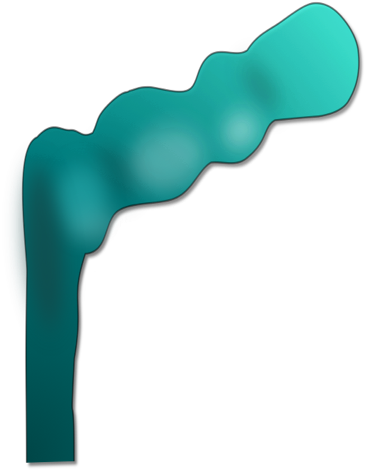 CD4
CD4
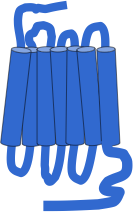 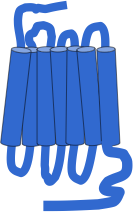 CCR5
CCR5
Intracellular Space
Host Cell
Fostemsavir in Treatment-Experienced PatientsBRIGHTE Study (Week 48 Data)
Fostemsavir (FTR) for Heavily Treatment ExperiencedBRIGHTE Study (Week 48): Background
Day 8
Week 96
Randomized Cohort
FTR 600 mg BID + failing regimen(n = 203)
FTR 600 mg BID + OBR(n = 272)
3:1 Randomization
Placebo BID + failing regimen(n = 69)
Nonrandomized Cohort
FTR 600 mg BID + OBR(n = 99)
*Also a cohort with 0 remaining active agents; all given Fostemsavir 600 mg BID + OBR (n = 99)
*OBR = optimized background regimen
Source: Kozal M, et al. N Engl J Med. 2020;382:1232-43.
Fostemsavir (FTR) for Heavily Treatment ExperiencedBRIGHTE Study (Week 48): Baseline Characteristics
*Most common ARV’s in OBR: dolutegravir, darunavir, tenofovir DF, etravirine, maraviroc, enfuvirtide, ibalizumab
Source: Kozal M, et al. N Engl J Med. 2020;382:1232-43.
Fostemsavir (FTR) for Heavily Treatment ExperiencedBRIGHTE Study (Week 48): Results
Baseline to Day 8 Change in HIV RNA Level
Source: Kozal M, et al. N Engl J Med. 2020;382:1232-43.
Fostemsavir (FTR) for Heavily Treatment ExperiencedBRIGHTE Study (Week 48): Results
Virologic Response Through Week 48 (HIV RNA <40 copies/mL)
Source: Kozal M, et al. N Engl J Med. 2020;382:1232-43.
Fostemsavir (FTR) for Heavily Treatment ExperiencedBRIGHTE Study (Week 48): Results
Adverse Events
Source: Kozal M, et al. N Engl J Med. 2020;382:1232-43.
Fostemsavir (FTR) for Heavily Treatment ExperiencedBRIGHTE Study (Week 48): Conclusion
Source: Kozal M, et al. N Engl J Med. 2020;382:1232-43.
Fostemsavir in Treatment-Experienced PatientsBRIGHTE Study (Week 96 Data)
Fostemsavir (FTR) for Heavily Treatment ExperiencedBRIGHTE Study (Week 96): Results
Virologic Response Through Week 96 (HIV RNA <40 copies/mL)
Source: Lataillade M, et al. Lancet HIV. 2020;7:e740-51.
Fostemsavir (FTR) for Heavily Treatment ExperiencedBRIGHTE Study (Week 96): Results
Mean Change in CD4 T-Cell Count Through Week 96
Source: Lataillade M, et al. Lancet HIV. 2020;7:e740-51.
Fostemsavir (FTR) for Heavily Treatment ExperiencedBRIGHTE Study (Week 96): Results
Source: Lataillade M, et al. Lancet HIV. 2020;7:e740-51.
Fostemsavir (FTR) for Heavily Treatment ExperiencedBRIGHTE Study (Week 96): Conclusion
Source: Lataillade M, et al. Lancet HIV. 2020;7(11):e740-51.
Fostemsavir (BMS-663068) Dose-Ranging StudyAI438-006 Study
Fostemsavir (BMS-663068) Dose-Ranging StudyAI438-011: Results
FTR 600 mg q12h + RTV 100 mg q12h(n = 10)
FRT 1200 mg qhs + RTV 100 mg qhs(n = 10)
FTR 1200 mg q12h + RTV 100 mg q12 hrs (n= 10)
FTR 1200 mg q12h + RTV 100 mg qam(n = 10)
FTR 1200 mg qhs(n = 10)
Source: Nettles RE, et al. Ray N, et al. J Infect Dis. 2012;206:1002-11.
Fostemsavir (BMS-663068) Dose-Ranging StudyAI438-011: Results
Baseline to Day 8: Change in Baseline HIV RNA Level
Fostemsavir Dosing
Source: Nettles RE, et al. Ray N, et al. J Infect Dis. 2012;206:1002-11.
Fostemsavir (BMS-663068) Dose-Ranging StudyAI438-011: Conclusions
Source: Nettles RE, et al. Ray N, et al. J Infect Dis. 2012;206:1002-11.
Fostemsavir in Treatment-Experienced PatientsAI438-011 Study
Fostemsavir in Treatment-Experienced PatientsAI438-011: 24 Week Results
Fostemsavir 400 mg BID +Raltegravir + Tenofovir DF(n = 50)
Fostemsavir 800 mg BID +Raltegravir + Tenofovir DF(n = 49)
Fostemsavir 600 mg QD +Raltegravir + Tenofovir DF(n = 51)
Fostemsavir 1200 mg QD +Raltegravir + Tenofovir DF(n = 51)
Atazanavir + RTV 300/100 mg qd +  Raltegravir + Tenofovir DF(n = 51)
Source: Lalezari JP, et al.  Lancet HIV. 2015;2:e427-37.
Fostemsavir in Treatment-Experienced PatientsAI438-011: 24 Week Results
Proportion with HIV RNA <50 copies/mL at 24 weeks (FDA snapshot analysis)
Source: Lalezari JP, et al.  Lancet HIV. 2015;2:e427-37.
40/50
34/49
39/51
36/50
38/51
All regimens given in combination with a backbone of raltegravir + tenofovir DF
Source: Lalezari JP, et al.  Lancet HIV. 2015;2:e427-37.
Fostemsavir in Treatment-Experienced PatientsAI438-011: 24 Week Conclusions
Source: Lalezari JP, et al.  Lancet HIV. 2015;2:e427-37.
Fostemsavir in Treatment-Experienced PatientsAI438-011 Study: Week 48 Results
Fostemsavir in Treatment-Experienced PatientsAI438-011: 48 Week Results
Proportion with HIV RNA <50 copies/mL at 48 weeks (FDA snapshot analysis)
40/50
34/49
39/51
36/50
38/51
All regimens given in combination with a backbone of raltegravir + tenofovir DF
Source: Thompson M et al. Antivir Ther. 2017;22:215-23.
Fostemsavir in Treatment-Experienced PatientsAI438-011: 48 Week Conclusions
Source: Thompson M et al. Antivir Ther. 2017;22:215-23.